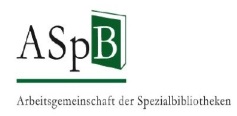 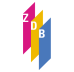 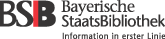 Vertretungen der Öffentlichen Bibliotheken
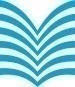 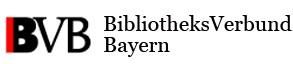 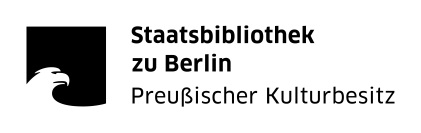 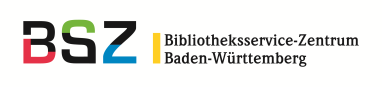 Schulungsunterlagen derAG RDA
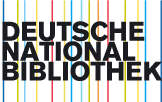 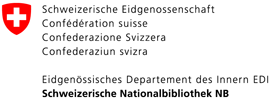 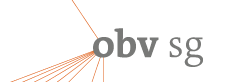 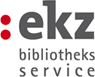 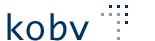 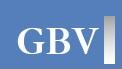 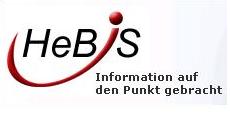 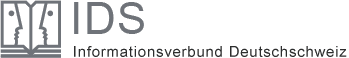 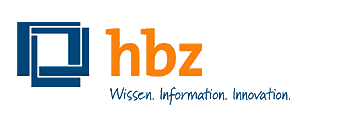 AG RDA Schulungsunterlagen – Modul 5A.08: Körperschaften als geistige Schöpfer | Aleph | Stand: 25.08.2015  | CC BY-NC-SA
1
Modul 5A
B3Kat 28.09.2015
Körperschaften als geistige Schöpfer D-A-CH AWR 19.2.1.1.1
AG RDA Schulungsunterlagen – Modul 5A.08: Körperschaften als geistige Schöpfer | Aleph | Stand: 25.08.2015  | CC BY-NC-SA
2
[Speaker Notes: Hier ins RDA-Toolkit D-A-CH AWR für 19.2.1.1.1]
Körperschaften als geistige Schöpfer
Entscheidung in 2 Schritten

Schritt 1
Stammt das Werk von einer Körperschaft? 

wenn ja, folgt: 

Schritt 2
Fällt das Werk unter mindestens einen Typen, bei denen die Körperschaft als geistiger Schöpfer gilt?


2. Schritt  nein 							    sonstige Körperschaft in Verbindung mit dem Werk (RDA 19.3)
AG RDA Schulungsunterlagen – Modul 5A.08: Körperschaften als geistige Schöpfer | Aleph | Stand: 25.08.2015  | CC BY-NC-SA
3
Körperschaften als geistige Schöpfer
Schritt 1 
Stammt das Werk von einer Körperschaft? 

Die KS hat das Werk selbst veröffentlicht

Die KS hat die Veröffentlichung des Werkes veranlasst

Der Inhalt des Werkes ist bei der KS entstanden
AG RDA Schulungsunterlagen – Modul 5A.08: Körperschaften als geistige Schöpfer | Aleph | Stand: 25.08.2015  | CC BY-NC-SA
4
Körperschaften als geistige Schöpfer
Die KS hat das Werk selbst veröffentlicht

kein kommerzieller Verlag oder andere Körperschaft genannt
Körperschaft hat Funktion des Verlags 
   oder Werk ist im Selbstverlag der Körperschaft erschienen

Typische Indizien
Körperschaft im Impressum und/oder Copyright-Vermerk  bzw. als Herausgeber genannt oder 
prominent auf der bevorzugten Informationsquelle
AG RDA Schulungsunterlagen – Modul 5A.08: Körperschaften als geistige Schöpfer | Aleph | Stand: 25.08.2015  | CC BY-NC-SA
5
Beispiel
Die KS hat das Werk selbst veröffentlicht
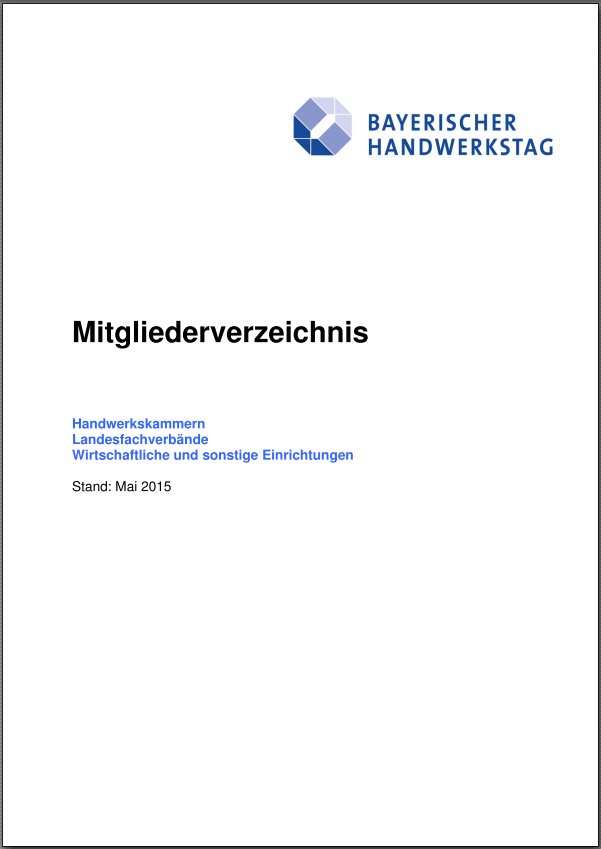 kein kommerzieller Verlag genannt

Körperschaft prominent auf der bevorzugten Informationsquelle

Werk stammt vom Bayerischen Handwerkstag
AG RDA Schulungsunterlagen – Modul 5A.08: Körperschaften als geistige Schöpfer | Aleph | Stand: 25.08.2015  | CC BY-NC-SA
6
Körperschaften als geistige Schöpfer
Die KS hat die Veröffentlichung des Werkes veranlasst

Ein Verlag oder eine andere KS agiert als Verlag

Typische Indizien
KS als Herausgeberin oder Auftraggeberin

KS prominent auf der bevorzugten Informationsquelle oder als aussagendes Subjekt im Titel 

KS ist im Impressum und/oder Copyright-Vermerk genannt

Werk ist in einer monografischen Reihe der KS veröffentlicht

Sachzusammenhang (z.B. Konferenzveröffentlichung)
AG RDA Schulungsunterlagen – Modul 5A.08: Körperschaften als geistige Schöpfer | Aleph | Stand: 25.08.2015  | CC BY-NC-SA
7
Beispiel
Die KS hat die Veröffentlichung des Werkes veranlasst
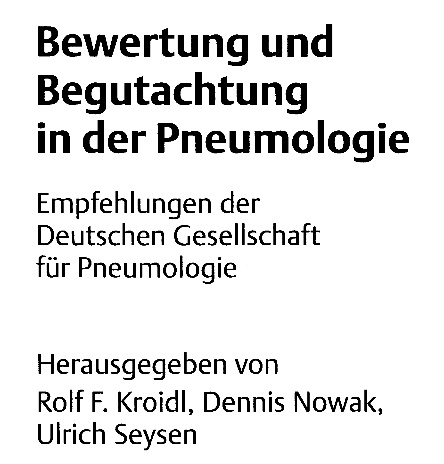 Erschienen im Georg Thieme Verlag

Körperschaft als aussagendes Subjekt im Titelzusatz 

Werk stammt von Deutscher Gesellschaft für Pneumologie
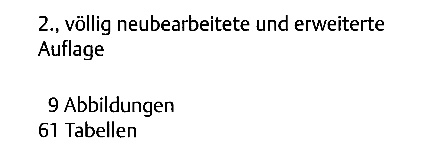 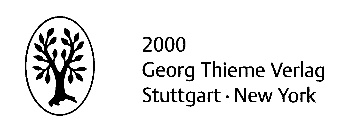 AG RDA Schulungsunterlagen – Modul 5A.08: Körperschaften als geistige Schöpfer | Aleph | Stand: 25.08.2015  | CC BY-NC-SA
8
Beispiel
Der Inhalt des Werkes ist bei der KS entstanden
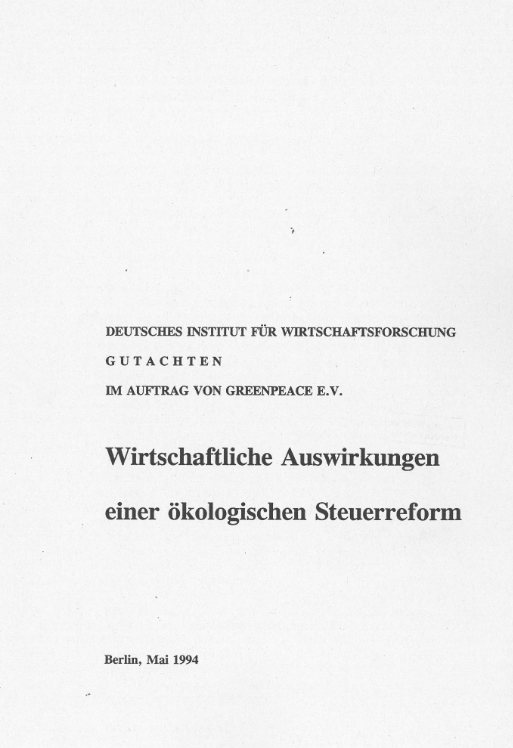 von Greenpeace veröffentlicht, jedoch vom Deutschen Institut für Wirt­schaftsforschung erarbeitet

stammt deshalb nicht nur von Greenpeace, sondern auch vom Institut
AG RDA Schulungsunterlagen – Modul 5A.08: Körperschaften als geistige Schöpfer | Aleph | Stand: 25.08.2015  | CC BY-NC-SA
9
Körperschaften als geistige Schöpfer
Das Werk stammt nicht von der KS 

Die KS ist nur als Sponsor, Förderer o.ä. genannt
Hinweise können auch Formulierungen sein wie: “in Verbindung mit“ oder „in Zusammenarbeit mit“
Auch ein Werk, das sich nur inhaltlich mit der Körperschaft beschäftigt, stammt nicht von der Körperschaft, sofern nicht ein Indiz darauf hinweist, dass einer der Fälle 1 bis 3 vorliegt

Im Zweifel sollte man davon ausgehen, dass das Werk von der Körperschaft stammt
AG RDA Schulungsunterlagen – Modul 5A.08: Körperschaften als geistige Schöpfer | Aleph | Stand: 25.08.2015  | CC BY-NC-SA
10
Körperschaften als geistige Schöpfer
Schritt 2
Fällt das Werk unter mindestens einen Typen, bei denen die Körperschaft als geistiger Schöpfer gilt?

Typen von Werken, bei denen die Körperschaft als geistiger Schöpfer gilt (RDA 19.2.1.1.1)
Administratives Werk über die Körperschaft
Kollektives Gedankengut der Körperschaft
Kollektive Aktivität der Körperschaft
Berichte über Anhörungen
Kollektive Aktivität einer darstellenden Gruppe
Kartografische Werke, die von einer Körperschaft stammen
Bestimmte Arten von juristischen Werken
Kunstwerke von mehreren Künstlern, die als KS handeln
AG RDA Schulungsunterlagen – Modul 5A.08: Körperschaften als geistige Schöpfer | Aleph | Stand: 25.08.2015  | CC BY-NC-SA
11
[Speaker Notes: Hinweis: Die Tyen 4 bis 8 werden nicht in der Folienversion vorgestellt. In der Textfassung der Schulungsunterlage gibt es jedoch kurze Hinweise dazu.]
Typen von Werken, bei denen die Körperschaft als geistiger Schöpfer gilt
Administratives Werk über die Körperschaft RDA 19.2.1.1.1 a

für den Gebrauch der Körperschaft selbst, ihrer Träger, Aufsichtsgremien etc. bestimmt
häufig fortlaufende Ressourcen
in den folgenden drei Themenbereichen
Interne Richtlinien, Verfahrensweisen, Finanzen und/oder Aktivitäten
Führungsebene, Personal, Mitgliedschaft
Ressourcen der Körperschaft

Im Zweifel sollte man es nicht als administratives Werk betrachten
AG RDA Schulungsunterlagen – Modul 5A.08: Körperschaften als geistige Schöpfer | Aleph | Stand: 25.08.2015  | CC BY-NC-SA
12
[Speaker Notes: Beispiele für 1.i 
Organisations- und Prozesshand­bücher 
Bilanzen, Geschäftsberichte, Jahresberichte
Sitzungsprotokolle
Publikationsver­zeichnisse
Struktur- und Entwicklungspläne]
Beispiel zu 1.i
Integration, Planung, Bildung : hessische Landtagsdebatten 1951-1970 : eine Doku­mentation / bearbeitet von Helmut Berding








in einer im Auftrag des Hessischen Landtags herausgegebenen monogra­fischen Reihe erschienen
Wortprotokolle, mit Debatten – also Aktivitäten der Körperschaft

 die Körperschaft ist geistiger Schöpfer
AG RDA Schulungsunterlagen – Modul 5A.08: Körperschaften als geistige Schöpfer | Aleph | Stand: 25.08.2015  | CC BY-NC-SA
13
Typen von Werken, bei denen die Körperschaft als geistiger Schöpfer gilt
Administratives Werk über die Körperschaft
Führungsebene, Personal, Mitgliedschaft



Die Breslauer Schlesier : Mitgliederverzeichnis des Corps Silesia 
1821-2011
AG RDA Schulungsunterlagen – Modul 5A.08: Körperschaften als geistige Schöpfer | Aleph | Stand: 25.08.2015  | CC BY-NC-SA
14
[Speaker Notes: Beispiele für 1.ii
Personal- oder Mitgliederverzeichnisse]
Typen von Werken, bei denen die Körperschaft als geistiger Schöpfer gilt
Administratives Werk über die Körperschaft
Ressourcen von Körperschaften


Mit Ressourcen ist der Besitz von Körperschaften gemeint
Z. B. Inventare und Bestandskataloge
Ausstellungskataloge fallen nur dann unter diesen Typ, wenn an prominenter Stelle darauf hingewiesen wird, dass es sich um Stücke aus einem bestimmten Museum o.ä. handelt
Nicht als Bestandskatalog angesehen wird außerdem eine Publikation, in der nur ein einziges Objekt beschrieben wird
AG RDA Schulungsunterlagen – Modul 5A.08: Körperschaften als geistige Schöpfer | Aleph | Stand: 25.08.2015  | CC BY-NC-SA
15
Beispiel zu 1.iii
Brueghel, Rubens, Ruisdael : die Graphische Sammlung der Staatsgalerie zeigt ihre Schätze







Ausstellungskatalog
Hinweis im Titel (also an prominenter Stelle), dass die gezeigten Stücke aus der Graphischen Sammlung der Staatsgalerie stammen

 geistiger Schöpfer
AG RDA Schulungsunterlagen – Modul 5A.08: Körperschaften als geistige Schöpfer | Aleph | Stand: 25.08.2015  | CC BY-NC-SA
16
Typen von Werken, bei denen die Körperschaft als geistiger Schöpfer gilt
Kollektives Gedankengut der Körperschaft
     RDA 19.2.1.1.1 b

Mit dem Werk wird eine offizielle Haltung der Körperschaft ausgedrückt

Beispiele
Empfehlungen (z. B. Richtlinien, Leitlinien, Standards), die sich nicht an die Körperschaft selbst, sondern an andere richten
Offizielle Stellungnahmen
Gutachten, offene Briefe, Denkschriften
Parteiprogramme

Im Zweifel sollte man sich dagegen entscheiden, dass ein Werk vom Typ „Kollektives Gedankengut“ vorliegt
AG RDA Schulungsunterlagen – Modul 5A.08: Körperschaften als geistige Schöpfer | Aleph | Stand: 25.08.2015  | CC BY-NC-SA
17
Beispiel zu 2
DOSB-Leitfaden für den Umgang mit Werbung und PR : Olympische Spiele London 2012 / Deutscher Olympischer Sportbund









offizielle Stellungnahme mit Vorgaben für deutsche Sportler; die Körperschaft ist geistiger Schöpfer
AG RDA Schulungsunterlagen – Modul 5A.08: Körperschaften als geistige Schöpfer | Aleph | Stand: 25.08.2015  | CC BY-NC-SA
18
Gegenbeispiel zu 2
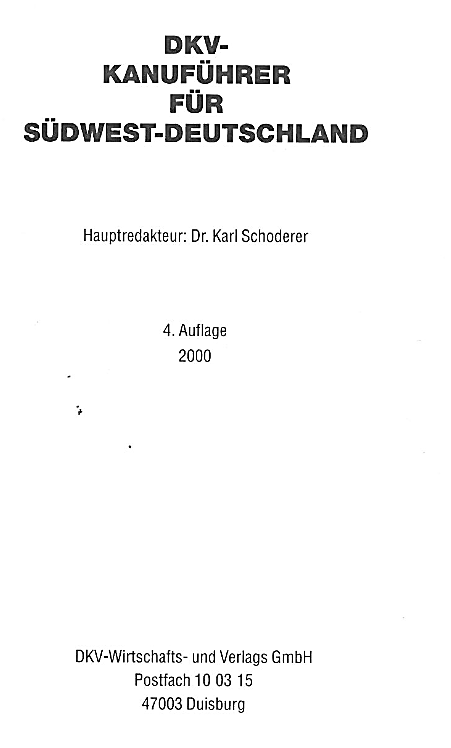 Routen für Kanu-Fahrer, inkl. Sehenswürdigkeiten an der Stre­cke, Übernachtungsmöglichkeiten etc. 

ABER: Werk informiert nur über ein Thema, mit dem sich die Körperschaft beschäftigt

ABER: Charakter des kollektiven Gedankenguts fehlt

Deutscher Kanu-Verband ist deshalb nicht geistiger Schöpfer
AG RDA Schulungsunterlagen – Modul 5A.08: Körperschaften als geistige Schöpfer | Aleph | Stand: 25.08.2015  | CC BY-NC-SA
19
Typen von Werken, bei denen die Körperschaft als geistiger Schöpfer gilt
Kollektive Aktivität der Körperschaft
     RDA 19.2.1.1.1 d



Beispiele
Tagungsbände (z.B. Vorträge einer Konferenz)

Ausstellungsverzeichnisse von Messen

Programmhefte von Festivals
AG RDA Schulungsunterlagen – Modul 5A.08: Körperschaften als geistige Schöpfer | Aleph | Stand: 25.08.2015  | CC BY-NC-SA
20
Beispiel zu 3
Buchwissenschaft und Buchwirkungsforschung : VIII. Leipziger Hochschultage für Medien und Kommunikation / herausgegeben von Dietrich Kerlen und Inka Kirste










Beiträge der Tagung; die Konferenz ist geistiger Schöpfer
AG RDA Schulungsunterlagen – Modul 5A.08: Körperschaften als geistige Schöpfer | Aleph | Stand: 25.08.2015  | CC BY-NC-SA
21
Die Körperschaft ist nicht geistiger Schöpfer
Die Körperschaft ist nicht geistiger Schöpfer, aber verantwortlich gemäß Schritt 1

Körperschaft gilt dann als „sonstige Person, Familie oder Körperschaft, die mit einem Werk in Verbindung steht“

d. h. es kann eine Beziehung gemäß RDA 19.3 angelegt werden

Beziehungskennzeichnung „Herausgebendes Organ“

auch, wenn die Körperschaft nicht explizit als Herausgeberin bezeichnet wird

sofern zutreffend, kann alternativ oder zusätzlich auch eine andere Beziehungskennzeichnung aus RDA Anhang I.2.1 vergeben werden, insbesondere „Gefeierter“
AG RDA Schulungsunterlagen – Modul 5A.08: Körperschaften als geistige Schöpfer | Aleph | Stand: 25.08.2015  | CC BY-NC-SA
22
[Speaker Notes: Zu Spiegelstrich 3: Beachten Sie: Die Beziehungskennzeichnung „Herausgeber“ wird normalerweise nur für Personen verwendet, nicht für Körperschaften.]
Beispiel
Erziehungsziel Geschlechterdemokratie : Interaktionsstudie über Reformansätze im Un­terricht / Wiltrud Thies, Charlotte Röhner. Band 31 der Veröffentlichungen der Max-Traeger-Stiftung

Beschreibung für den Band 31 (TUT):
AG RDA Schulungsunterlagen – Modul 5A.08: Körperschaften als geistige Schöpfer | Aleph | Stand: 25.08.2015  | CC BY-NC-SA
23
Beispiel
Beschreibung für die monografische Reihe:









Das Werk ist als Band 31 in den „Veröffentlichungen der Max-Traeger-Stiftung“ erschie­nen und stammt deshalb von dieser Körperschaft. 
Die Beziehung gemäß RDA 19.3 wird nur in der Beschreibung für die monografische Reihe erfasst
AG RDA Schulungsunterlagen – Modul 5A.08: Körperschaften als geistige Schöpfer | Aleph | Stand: 25.08.2015  | CC BY-NC-SA
24
Körperschaften als geistige Schöpfer
AG RDA Schulungsunterlagen – Modul 5A.08: Körperschaften als geistige Schöpfer | Aleph | Stand: 25.08.2015  | CC BY-NC-SA
25